Probation Reform Programme:  Advice to Court
We are improving local and national court liaison and engagement, so that the judiciary are: 
Aware of the range of effective interventions being delivered or commissioned by probation 
Assured of the quality and effectiveness of those services
Confident about probation services and the delivery of community sentences

Improving the quality of our advice to court will ensure that our proposals target specific interventions and treatment requirements,  supporting reduced reoffending and promoting judicial confidence
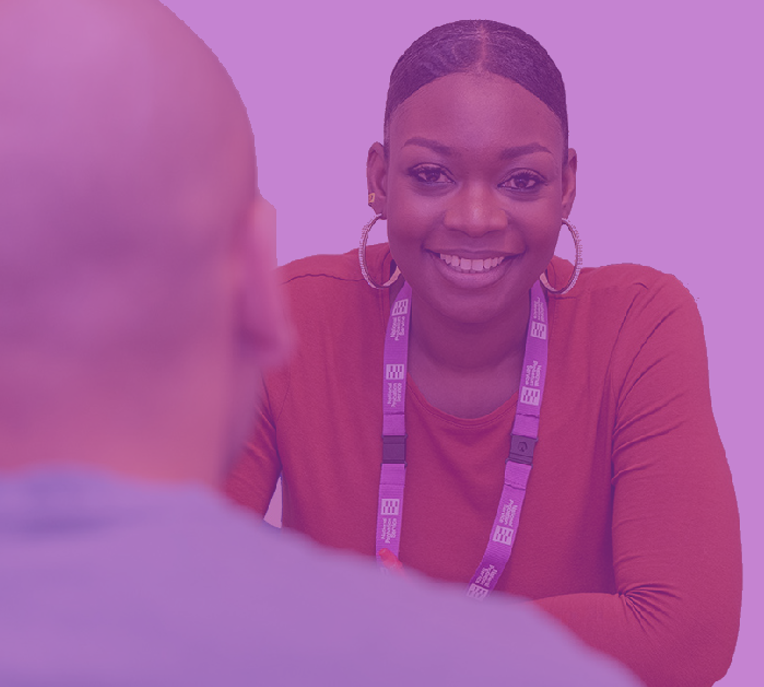 1
New Prepare a Case for Sentence tool
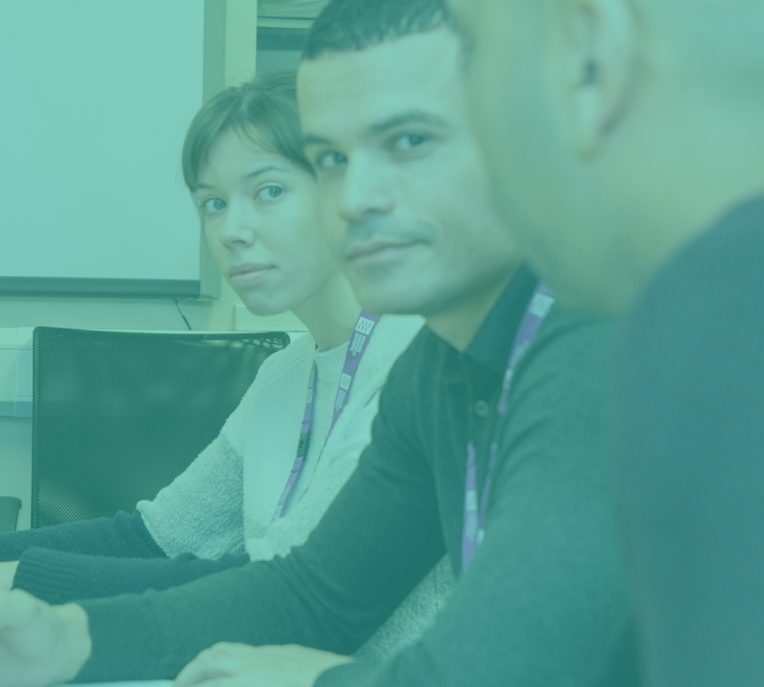 Our new Prepare a Case for Sentence tool has been developed based on feedback from court staff, so that it meets your needs
 
Staff feedback will ensure that this tool is continuously updated, in line with your evolving needs, so you are well supported in your roles

Please see our Staff FAQ for further details
2
Prepare a Case for Sentence tool:  background
A new digital tool for probation practitioners and administrators in magistrates’ courts
Provides an overview of all defendants attending court on a given day, including:
Their probation status and probation record
Information about any current orders
Offender manager details, requirements and attendance information

By providing this information in a more accessible and usable format, our staff will be able to provide better advice to the court with less effort and minimise avoidable adjournments
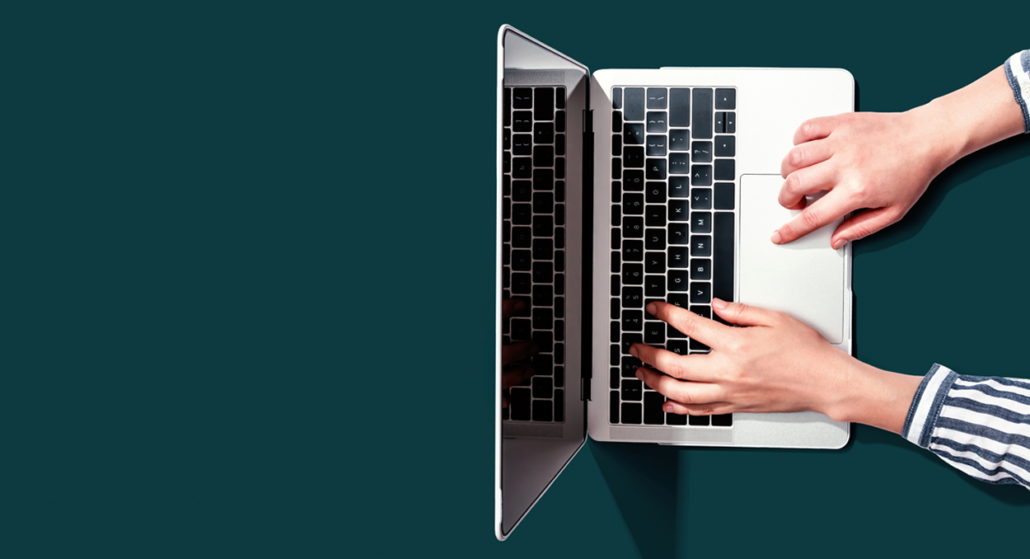 3
Prepare a Case for Sentence tool:  benefits for court staff
Quick identification of potential probation cases of interest 
Time saved identifying defendants known to probation and gathering case information such as offender manager details and current order information
Significant reduction in the number of clicks, screens and systems staff have to move between when preparing cases
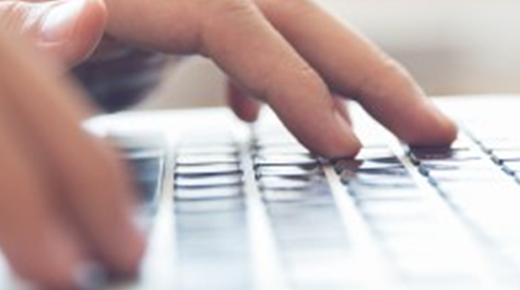 4
Prepare a Case for Sentence tool:  rollout plan and timings
Trialled and adopted in Greater Manchester and Kent in August 2021 and September 2021, respectively
Trialled in the North East region in November 2021
Regional court lead / Senior Probation Officer briefings in all regions commence from November 2021 
Senior Probation Officers and regional operational leadership teams will lead each region’s rollout from December 2021
All court staff in all 11 regions and Wales will have adopted the tool by June 2022

Your Senior Probation Officer and regional operational leadership team will provide you with everything you need to know and do to support our national adoption of the Prepare a Case for Sentence tool
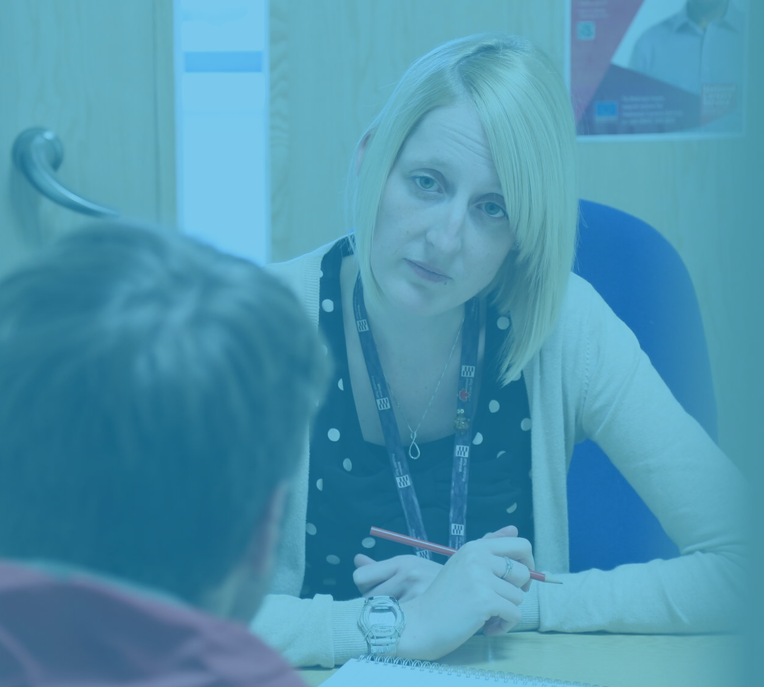 5
Prepare a Case for Sentence tool:  your questions
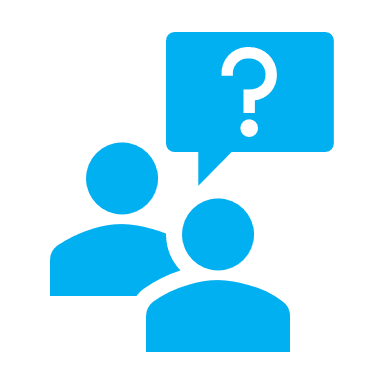 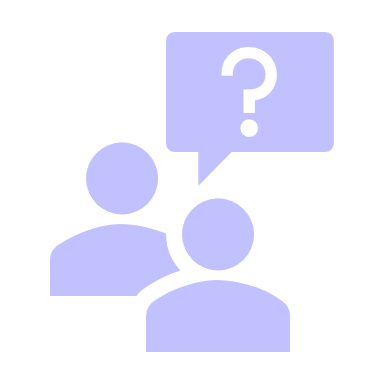 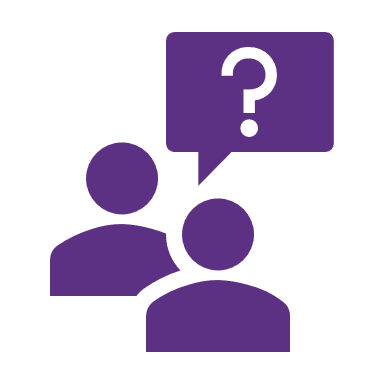 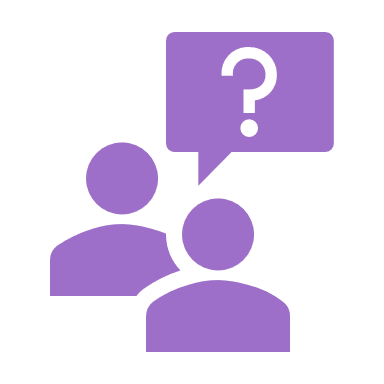 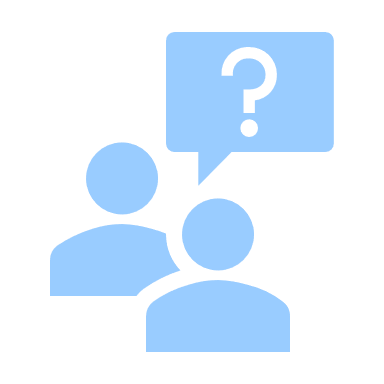 If you have any questions about our new Prepare a Case for Sentence tool, please speak with your manager or Senior Probation Officer
6